Итоги научной деятельности за 2017 год
и план НИР на 2018 год
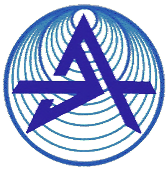 Алматинский Университет Энергетики и Связи
Юридические права на выполнение научно-исследовательских и консалтинговых работ у АУЭС
Государственная лицензия ГСЛ № 004639 на Проектную деятельность, с присвоением ІІІ Категории выданная Агентством Республики Казахстан по делам строительства и жилищно-коммунального хозяйства.
Государственная лицензия ГСЛ № 08860 на  Строительно-монтажные работы, с присвоением ІІІ Категории  выдана Агентством Республики Казахстан по делам строительства и жилищно-коммунального хозяйства.
Государственная лицензия №01390Р на выполнение работ и оказание услуг в области охраны окружающей среды выдана Министерством охраны окружающей среды РК.
Государственная лицензия №000810 на производства средств измерений выдана Комитетом технического регулирования и метрологии Министерства индустрии и новых технологий РК.
Лицензия №0506-200710-1 на использование программного продукта Управляющая программа комплекса технических средств «Энергия+» для коммерческого и технического учета расхода энергоносителей выдана ООО НТП «Энергоконтроль».
Свидетельство об аккредитации №004805 Серия МК Для принятия участия в конкурсе научной и (или) научно-технической деятельности за счет средств государственного бюджета РК выданное Министерством образования и науки РК.
Аттестат аккредитации № KZ.И.02.1592 от 1 апреля 2015 г. Испытательной лаборатории (испытание продукции), выданный Национальным центром аккредитации.
Свидетельство об аккредитации в области энергосбережения и повышения энергоэффективности  №111 от 29.10.2015г. на проведение энергоаудита промышленных предприятий, а также зданий, строений и сооружений выдано Комитетом индустриального развития и промышленной безопасности.
Аттестат аккредитации № KZ.П.02.1671 от 23 ноября 2015 г. Поверочной лаборатории (поверка средств измерений),  выданный Национальным центром аккредитации ( до 110к).
АО «Фонд национального благосостояния «Самрук- Казына»» присвоил АУЭС  второй уровень критичности .
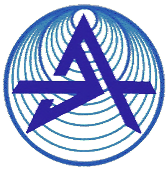 Алматинский Университет Энергетики и Связи
2
Штат Департамента науки
Алматинский Университет Энергетики и Связи
3
Инновационно-производственная  деятельность

Основные Заказчики финаисируемых  работ в 2017 году: 
 В выполнении бюджетных проектов приняли участие 54 чел., в том числе ППС – 25 чел., студенты, магистранты и докторанты АУЭС – 13 чел.; в выполнении хоздоговорных НИР - 73 чел. из них ППС – 30 чел., студентов, магистрантов и докторантов – 16 чел.
Выработка по финансируемым НИР на одного штатного преподавателя АУЭС составила порядка 0.7млн. тенге.
4
Алматинский Университет Энергетики и Связи
Инновационно-производственная  деятельность
Коллективы, которые внесли основной вклад в 2017 году:
Центр «Возобновляемые источники энергии и новых технологий в энергосбережении»  – научный руководитель Стояк В.В., общий объем НИР -  13 511,93  тыс.тенге;
 
Центр «Водные технологии и водно-химические режимы» – научный руководитель Бурзайкин В. Ю. – общий  объем НИР –    7 412,0 тыс.тенге;
 
ТНИЛ "ИПТЭК" – научный руководитель Жакупов А.А.
руководитель группы тех.потерь Тохтибакиев К.К., общий объем НИР- 29 219,93 тыс.тенге;
 руководитель группы по созданию АСКУЭ  Жумагазин Б.А., общий объем НИР –    7 176,08 тыс.тенге;
 
Испытательная лаборатория - научный руководитель Санатова Т.С. - общий  объем НИР –   9 192,96 тыс.тенге;
 
ТНИЛ «Автоматизированная система управления технологическими процессами» (АСУТП) - научный руководитель Еренчинов К.К. - общий  объем НИР –    20 565,19 тыс.тенге;
 
Лаборатория «Интеллектуальные электроэнергетические системы» - заведующий Саухимов А.А. – общий объем НИР – 216 936,91 тыс.тенге;
 
ТНИЛ "Энергетического мониторинга и экспертизы"(ЭМиЭ) - научный руководитель Кибарин А.А. - общий объем НИР – 25 617,59 тыс.тенге;
5
Алматинский Университет Энергетики и Связи
Инновационно-производственная  деятельность
В 2017 году АУЭС принял участие в конкурсе по Программе грантов для Консорциумов производственного сектора в рамках реализации проекта «Стимулирование продуктивных инноваций» (Комитет науки МОН РК) и признан победителем конкурса на сумму 6 400 000 тенге.

	В 2017 году   сотрудниками  АУЭС были поданы заявки на участие в конкурсах: 
на грантовое финансирование по научным и (или) научно-техническим проектам на 2018-2020 годы в Комитет науки Министерства образования и науки Республики Казахстан (48 проектов);
на программно-целевое финансирование по научным и (или) научно-техническим проектам на 2018-2020 годы в Комитет науки Министерства образования и науки Республики Казахстан (8 проектов);
	На программно-целевое финансирование по научным, научно-техническим программам на 2018-2020 годы в Министерство оборонной и аэрокосмической промышленности РК ( 1 проект); 
на грантовое финансирование проектов коммерциализации результатов научной и (или) научно-технической деятельности (РННТД)  на 2017 год (Фонд науки).
6
Алматинский Университет Энергетики и Связи
Общее количество поданных  заявок - 48
7
Запрашиваемая  сумма финансирования по заявкам составляет 5,2 млрд. тг.
Алматинский Университет Энергетики и Связи
8
Алматинский Университет Энергетики и Связи
9
Алматинский Университет Энергетики и Связи
10
Алматинский Университет Энергетики и Связи
Результаты конкурса и решения заседаний ННС на грантовое финансирование по проектам на 2018-2020 годы:
11
Алматинский Университет Энергетики и Связи
Годовые объемы заработной платы по НИР и УМР по институтам
УМР, в тыс.тг
НИР, в тыс.тг
12
Алматинский Университет Энергетики и Связи
Авторская деятельность
 
Было получено 16 охранных документов на изобретения, из них 4 – патента на изобретение, 12 – патентов на полезную модель. 
Подано 18 заявок на получение охранных документов на изобретения, в том числе 12 - на полезную модель, 2- на изобретение и 4 заявки на получение евразийского патента.
Докторанты/магистранты получили 4 патента (1 – патент на изобретение, 3- на полезную модель), подали заявок 5 заявок на получение патентов на полезную модель.
 
Было опубликовано: - 11 научных монографий; - 470 статьи, в том числе:
- 216 статей в зарубежных изданиях;
- 129 статей в научных журналах, включенных в перечень Комитета в сфере образования и науки РК; 
 - 25 статьи в научных журналах, индексируемых в базе данных Scopus ( по сравнению с 2016  годом увеличение на 67%);
- 12 статьи Web of Science с IF.(по сравнению с 2016  годом увеличение на 350%).
13
Алматинский Университет Энергетики и Связи
Публикации в журнале «Вестник АУЭС»
14
Алматинский Университет Энергетики и Связи
Участие в выставках, конференциях и симпозиумах
 
От АУЭС было подано 5 проектов для участия в выставке «ЭКСПО 2017». Один проект принят для демонстрации на выставке «ЭКСПО 2017» (научный рук. Иванов К.С.). Сотрудниками АУЭС на Всемирном Конгрессе инженеров и ученых, проходящем в рамках «ЭКСПО 2017» , было сделано 15 докладов.
ППС и сотрудники АУЭС с экспонатами участвовали в 5 выставках, в 122 международных, республиканских конференциях, отраслевых форумах, съездах, круглых столах, семинарах.

Наиболее значимые конференции
● 18th International Symposium on Thermal Science and Engineering of Serbia «Energy – Efficiency – Ecology»;
● Всемирный конгресс инженеров и ученых WSEK-2017 «Энергия будущего: инновационные сценарии и методы их реализации», Астана;
● “Innovative Methods of Teaching English and Kazakh for Professional Purposes at Technical Universities of Kazakhstan”;
● Joint ESCAS-CESS Conference American University of Central Asia, Bishkek, Kyrgystan;
● I Международная научно-практическая конференция «Русский язык в Интернете: личность, общество, коммуникация, культура», Москва;
● III Международная научно-практическая конференция под эгидой МАПРЯЛ «От билингвизма к транслингвизму: про и контра», Москва;
● Международная  научно-практическая конференция «Актуальные вопросы описания и преподавания русского языка как иностранного», Москва;
● Международная научно-практическая конференция «Электронные ресурсы открытого образования по русскому языку: лучшие практики», Москва;
15
Алматинский Университет Энергетики и Связи
● Международная научно-практическая конференция  «Диалог культур стран Великого Шелкового пути», Алматы;
● Международная конференция по коммуникациям, образованию, языку и социальным наукам, Норвегия, Осло;
● XVIII международная научно-практическая конференция «Европейская наука и технология», Германия, Мюнхен;
● I Европейская международная научно-практическая конференция «Языки в науке и образовании: задачи и перспективы, Венгрия, Будапешт;
● I международная европейская конференция по языкам, литературе и лингвистике, Австрия, Вена;
● Ш Международная научно- практическая конференция «От билингвизма к транслингвизму: про и контра» , USA: CreateSpace;
● XV международная научная конференциия, Приоритеты мировой науки: эксперимент и научная дискуссия, North Charleston, SC, USA: CreateSpace;
● Sharing the Results of Research towards Closer Global Cooperation among Scientists: Results of the 12 International Conference: Collection of Research Papers, Montreal, Canada;
16
Алматинский Университет Энергетики и Связи
Основные достижения студентов
Научно-исследовательская работа студентов
 
Студенты АУЭС участвуют в научных семинарах, научно-практических конференциях, в предметных олимпиадах, конкурсах научно-исследовательских студенческих работ, в хоздоговорных работах, в научных стажировках, публикуют статьи в научных журналах.
Ежегодно МОН РК поручает университету проведение Республиканского конкурса на лучшую научно-исследовательскую студенческую работу по разделу «Технические науки и технологии»".
Университет финансирует поездки студентов на республиканские, международные конференции, олимпиады, конкурсы.
На каждой кафедре АУЭС ведется научно-исследовательская работа студентов в форме семинаров, кружков, «кустовых» олимпиад. За отчетный период студенты АУЭС принимали участие в следующих наиболее значимых научных мероприятиях:
17
Алматинский Университет Энергетики и Связи
Основные достижения студентов
Республиканский конкурс НИРС по разделу  «Технические науки и технологии»
Жаннеткалиев А., Тотиев Н. – Диплом І степени, по специальности «Радиотехника, электроника и телекоммуникации», научный руководитель – ТуманбаеваК.Х.;
Каирлин Ә. – Диплом ІІ степени, по специальности «Теплоэнергетика», научный руководитель – Борисова Н.Г.;
Кульгильдинов К., Ахметгалиев С., Ғиният А. – Диплом ІІ степени, по специальности «Электроэнергетика, научный руководитель – Дмитриченко В.И., Дюсебаев М.К.;
Бериккул А.Б. – Диплом ІІ степени, по специальности «Приборостроение», научный руководитель – Ауэзова А.М.;
Омирзак А.Ж. – Диплом ІІ степени, по специальности «Приборостроение», научный руководитель – Ауэзова А.М.;
Довыденко Е.В. – Диплом ІІ степени, по специальности «Автоматизация и управление», научный руководитель – Федоренко И.А.;
Әлібек Ә.Ә. – Диплом ІІІ степени, по специальности «Автоматизация и управление», научный руководитель – Хан С.Г.;
Марков Н.В. – Диплом ІІ степени, по специальности «Автоматизация и управление», научный руководитель – Федоренко И.А.;
Берикова С.Б. – Диплом ІІІ степени, по специальности «Безопасность информационных систем», научный руководитель – Якубов Б.М.;
 Мельцова М.В. – Диплом ІІІ степени, по специальности «Безопасность информационных систем», научный руководитель – Якубов Б.М.;
18
Алматинский Университет Энергетики и Связи
Научно-исследовательская работа студентов
Кожахметов О.С. – Диплом ІІІ степени, по специальности «Безопасность информационных систем», научный руководитель – Муханов Б.К.;
Зенченко Я.А. – Диплом ІІ степени, по специальности «Вычислительная техника и программное обеспечение», научный руководитель – Мусапирова Г.Д.;
Киркица  А.М. – Диплом ІІІ степени, по специальности «Вычислительная техника и программное обеспечение», научный руководитель – Конуспаева  А.Т.; 
Писаренко Д.С. – Диплом ІІІ степени, по специальности «Вычислительная техника и программное обеспечение», научный	 руководитель – Турганбаев Е.С.; 
Садыкова Т.М. – Диплом ІІ степени, по специальности «Вычислительная техника и программное обеспечение», научный руководитель – Мусапирова Г.Д.;
Нармуратова А.М. – Диплом ІІ степени, по специальности «Энергообеспечение сельского хозяйства», научный руководитель – Тергемес Қ.Т.;
Бегалы О.О., Тынымбаев М.М. – Диплом ІІІ степени, по специальности «Энергообеспечение сельского хозяйства», научный руководитель – Тергемес Қ.Т.

Международная студенческая олимпиада
Бектурганова А.Е. – Диплом І степени, Толуспаева Д.А. – Диплом ІІ степени Международная студенческая олимпиада по прикладной олимпиады и кибербезопасности, научный руководитель – Дмитриева М.В..

Республиканская межвузовская олимпиада
Уколов К. – Диплом ІІІ степени, Республиканская межвузовская олимпиада по сетевым технологиям «Звезда CCNA-2017», научный руководитель – Мусатаева Г.Т;
19
Алматинский Университет Энергетики и Связи
Основные достижения студентов
Республиканская предметная олимпиада
Киркица А.М. – Диплом ІІ степени, Республиканская предметная олимпиада по специальности «Вычислительная техника и программное обеспечение», научный руководитель – Конуспаева А.Т.;
Өмірзақов Н.Т. – Диплом ІІІ степени, Республиканская научно-практическая конференция «Социально-гуманитарные науки», научный руководитель – Баймаганов А.С.;
Уахитов Н. – Диплом ІІІ степени Межвузовская олимпиада по английскому языку, научный руководитель – Пархатова Р.М.; Имрамзиева С.Д.; 
Өмірзақов Н. Т. – Диплом І степени, Республиканская олимпиада «Теоретические основы электротехники», научный руководитель – Баймаганов А.С.; 
Жарас Ж.Ж.  – Диплом ІІ степени, Республиканская олимпиада «Теоретические основы электротехники», научный руководитель – Аршидинов М.М.;
Ішпекбаев Ә.Қ. – Диплом ІІ степени, Республиканская предметная олимпиада по специальности «Автоматизация и управление», научный руководитель – Мусабеков Н.Р.;
Қуанышбаева Ә.Т. – Диплом ІІІ степени, Республиканская предметная олимпиада по специальности «Автоматизация и управление», научный руководитель – Мусабеков Н.Р; 
Ропперт А.С. – Диплом І степени, Республиканская предметная олимпиада по специальности «Электроэнергетика», научный руководитель – Казанина И.В.;
20
Алматинский Университет Энергетики и Связи
Основные достижения студентов
Кульгильдинов К.К. – Диплом ІІ степени, Республиканская предметная олимпиада по специальности «Электроэнергетика», научный руководитель – Казанина И.В.;
Нағашыбай Ж.М. – Диплом ІІІ степени, Республиканская предметная олимпиада по специальности «Электроэнергетика», научный руководитель – Казанина И.В.; 
Ни Д. – Диплом ІІІ степени, Республиканская предметная олимпиада по специальности «Физика», научный руководитель – Карсыбаев М.Ш.;
Сокольский В.А. – Диплом ІІ степени, Республиканская предметная олимпиада по специальности «Энергообеспечение сельского хозяйства», научный руководитель – Казанина И.В.;
Жамбырова А.А. – Диплом ІІІ степени, Республиканская предметная олимпиада по специальности «Энергообеспечение сельского хозяйства», научный руководитель – Казанина И.В. 
 

VІІІ Международный форум «Информационное общество: современное состояние и перспективы развития», по направлению «Математическое моделирование»
Ананин Н. – Диплом ІІ степени, научный руководитель – Аренбаева Ж.Г.;
Рыбалов Н.Б. – Диплом ІІ степени, научный руководитель – Аренбаева Ж.Г.;
Исаев Е.С. – Диплом ІІ степени, научный руководитель – Аренбаева Ж.Г.
21
Алматинский Университет Энергетики и Связи
План финансируемых НИР на 2018 год
	
Оценивая динамику развития договоров финансово-образующих коллективов АУЭС, а также грунтовое финансирование научно-технических программ и потребность университета в дополнительных внебюджетных финансовых средствах, предлагаем объем финансирования на 2018 год в объеме 370000 тыс. тенге.
22
Алматинский Университет Энергетики и Связи
Благодарю за внимание!
23
Алматинский Университет Энергетики и Связи